Component 1 Study Visit
The Ministry of Labour and Social Affairs, its responsibilities and subordinate authorities
Pavel Janeček, Head of the International Cooperation Unit, 
Ministry of Labour and Social Affairs of the Czech Republic
Index
Basic facts of the Czech Republic
Main responsibilities of the Ministry of Labour and Social Affairs
The field of labour
Social Benefits
Social services, social work
Other tasks of the Ministry

Subordinate authorities
Czech Social Security Administration
Labour Office of the Czech Republic
Other authorities
Basic facts about the Czech Republic
Population 10.5 million
Great Czech majority
Geographically compact territory, no enclaves
   Many policies implemented by the state administration and not by the regions or municipalities
The Ministry of Labour and Social Affairs
Responsibilities in Labour Area
Promotion of employment (active labour market policy)
Assistance to the unemployed (unemployment benefits)
Preparation of labour law
Working conditions, Occupational Safety and Health
Employment of foreigners
Labour Inspection
The Ministry of Labour and Social Affairs
Social Benefits
Contributory (social insurance) and non-contributory (social assistance)
Contributory: pension insurance (old-age, disability and survivors‘ pensions), sickness insurance (wage compensation).
Non-contributory: Family benefits, Social Assistance benefits, benefits for people with disabilities, foster benefits.
The Ministry of Labour and Social Affairs
Social Services and Social Work
Ministry sets the policy, rules, standards and methodology as well as funding which covers large part of the costs (but not all). Implementation is through regional authorities and municipalities (i.e. self-government) and the non-governmental sector
The Ministry of Labour and Social Affairs
Other tasks
Family policy
Legal Protection of the Child
People with disabilities
Elderly
Social inclusion of the minorities
Equal opportunities of women and men
Subordinate authorities
Czech Social Security Administration
Central body collecting the social insurance contributions
Also pays the contributory benefits, incl. the decision-making (i.e. you apply at this authority)
Medical assessment service (also for other authorities)
Large employer itself (over 8000 employees)
Subordinate authorities
Labour Office of the Czech Republic
Implementation of the labour market policy
Works with the unemployed (passive and active measures)
Job mediation (placement)
Authority in charge of all non-conributory benefits (collecting of applications, decision-making, payment of the benefits).
The largest insitution under the umbrella of the MoLSA (ca 9000 employees)
Subordinate authorities
Other Authorities:
 - State Labour Inspection Office
 - Office for International Legal Protection of Children
 - Research institute of Labour and Social Affairs
 - 5 Social care institutions
In total, ca 20,000 employees.
Social protection expenditure and income poverty rate
Social protection expenditure
Income poverty rate (income below 60 % of median income)
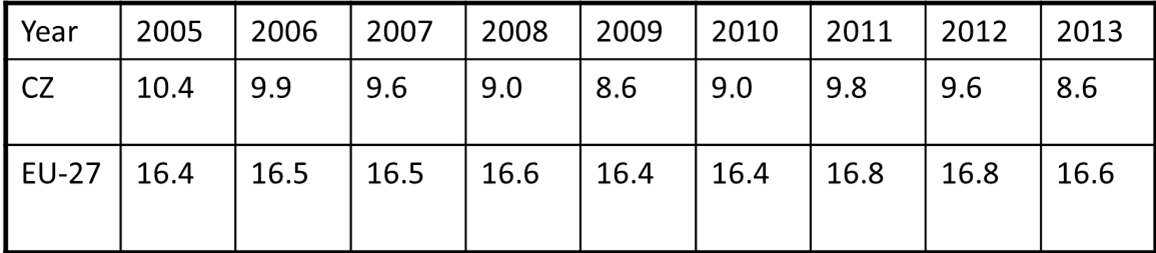 Any questions?
Thank you for your attention